1
Labor Market
Journey to Work
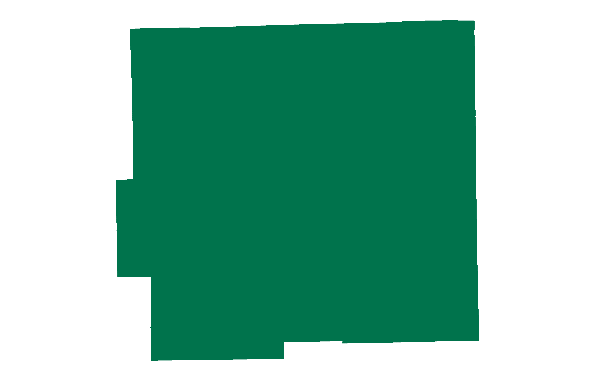 Wayne County, IN has slightly more workers commuting out than commuting in the region for work.
Net commuting is negative in the Wayne County, IN with a loss of 217 commuters. For every 100 employed residents, there are roughly 99 jobs in the Wayne County, IN, which suggests the region is close to serving as a job center for the regional labor market.
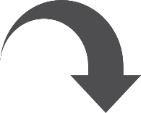 12,092
In-Commuters
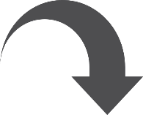 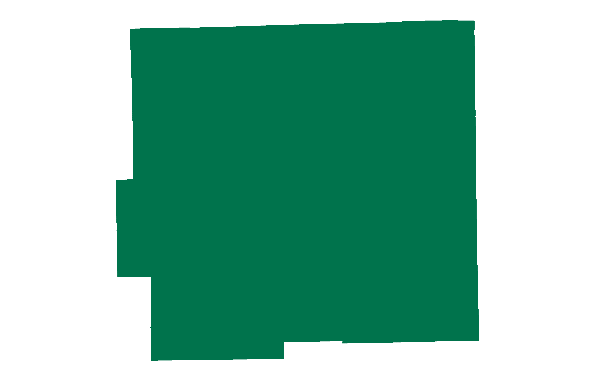 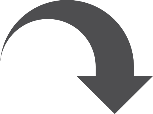 Same Work/Home
15,930
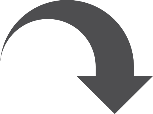 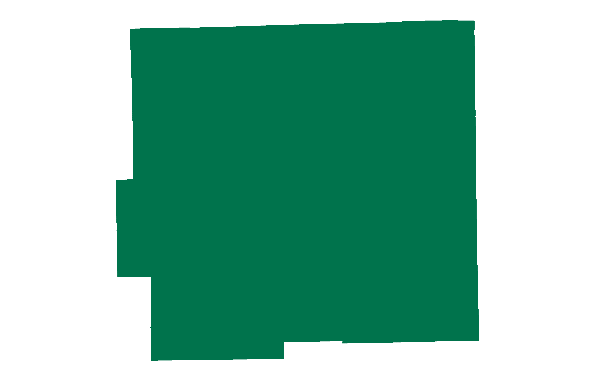 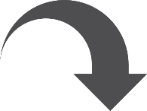 Out-Commuters
12,309
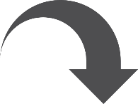 Source: On The Map
Data Snapshot // Wayne County, IN
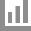 2
Labor Market
Commuteshed & Laborshed in 2021
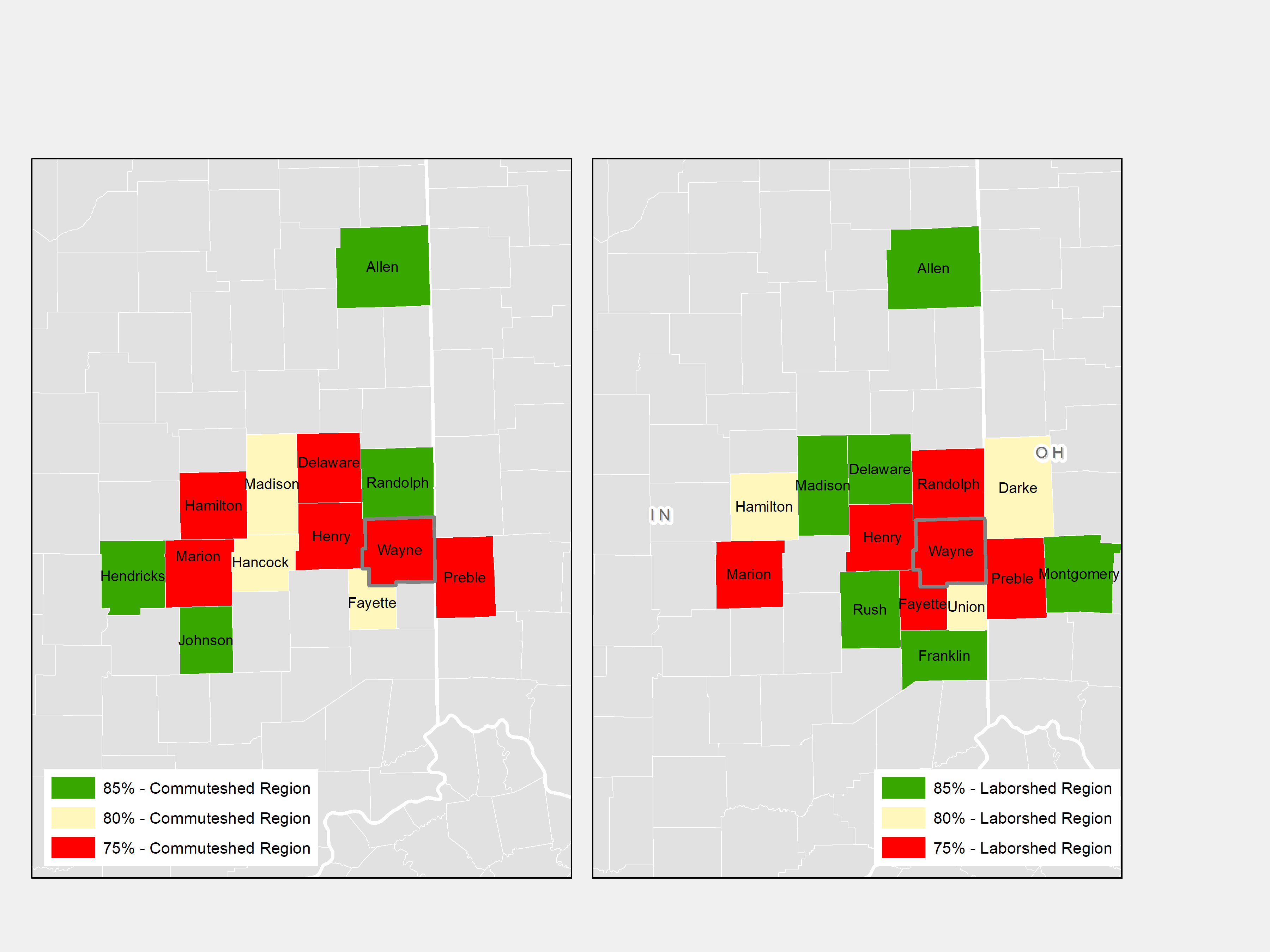 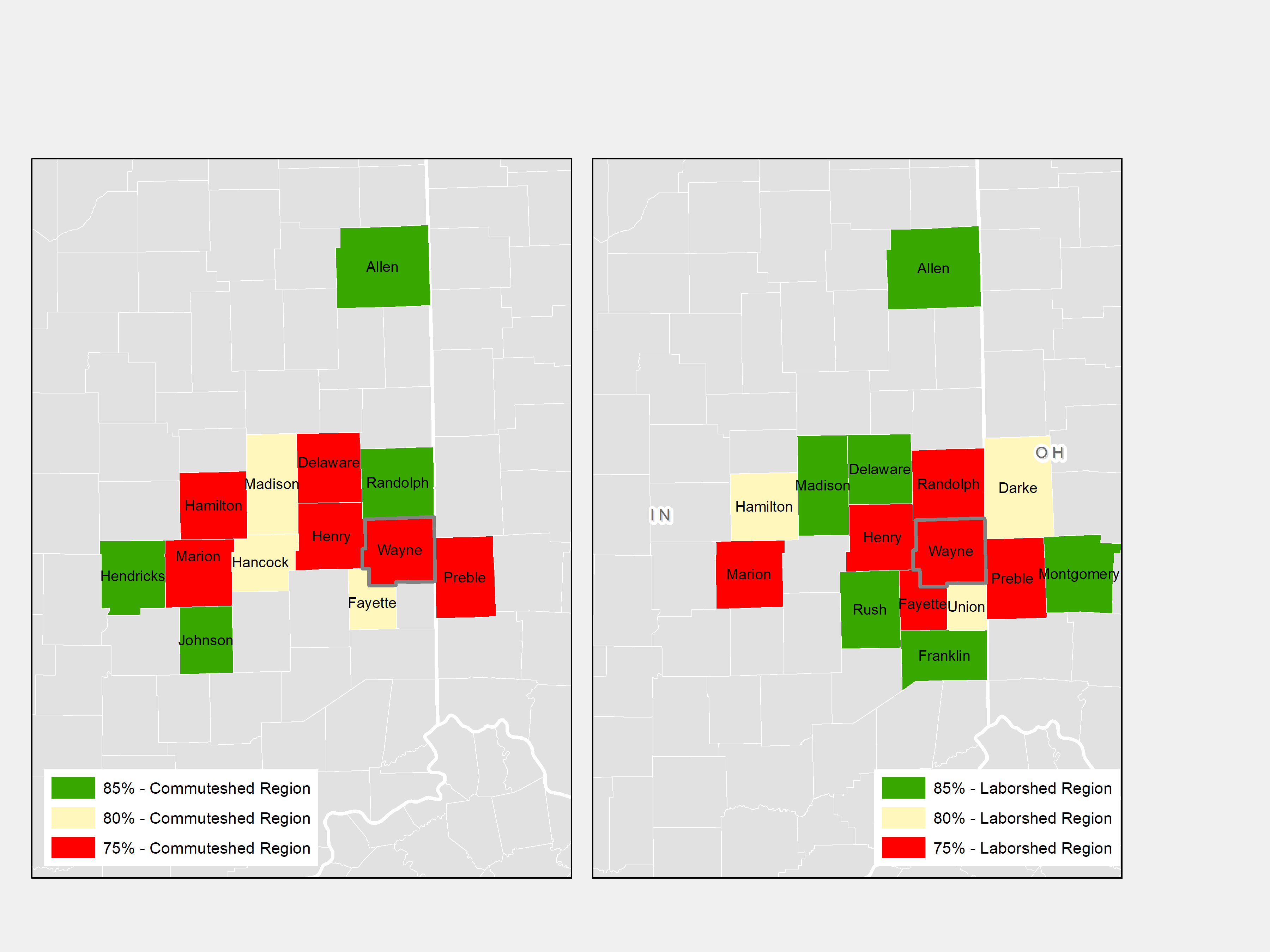 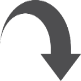 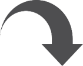 12,092
12,309
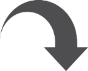 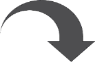 Source: On The Map
Data Snapshot // Wayne County, IN
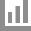 3
Labor Market
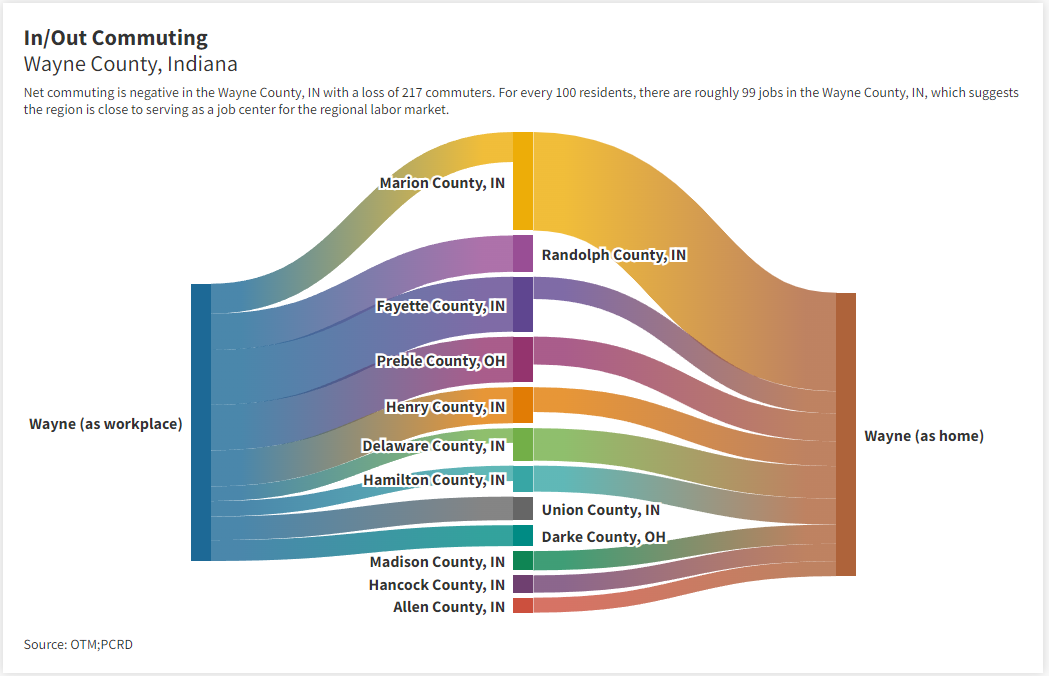 https://public.flourish.studio/visualisation/12701456/
Source: On The Map
Data Snapshot // Wayne County, IN
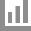 4
Labor Market
Commuteshed in 2021
Seventy-five percent of employed Wayne County residents commute to Wayne, Marion, Delaware, Henry and Hamilton counties in Indiana and Preble County, Ohio. Increasing the commuter shed threshold to 80 percent results in the inclusion of Hancock, Madison, and Fayette counties in Indiana. At the 85 percent threshold, Randolph, Allen, Hendricks, and Johnson counties in Indiana are included. 

Collectively, these 13 counties represent roughly 85 percent of the commuteshed for Wayne County, IN.
A region’s commuteshed is the geographic area to which its resident work force travels to work.
Source: On The Map
Data Snapshot // Wayne County, IN
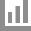 5
Labor Market
Laborshed in 2021
Seventy-five percent of the region’s workers live in Wayne, Fayette, Randolph, Marion, and Henry counties in Indiana and Preble County in Ohio. Union and Hamilton counties in Indiana and Drake County, Ohio are included in the labor shed when the threshold is extended to 80 percent. Delaware, Madison, Allen, Franklin, and Rush counties of Indiana and Montgomery County in Ohio are part of the 85 percent labor shed.

Combined, these 15 counties represent 85 percent of the laborshed for Wayne County, IN.
A region’s laborshed is the geographic area from which it draws employees.
Source: On The Map
Data Snapshot // Wayne County, IN
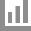 6
Labor Market
Employed Workers in Wayne County in 2021
Wayne County had 28,022 labor force employed in the county, which included 12,092 labor force commuting from outside of the county to work in Wayne County. Of the total labor force, 22% (6,130 workers) earned $1,250 per month; 36% (10,002 workers) earned $1,251 to $3,333 per month; and 42% (11,890 workers) earned more than $3,333 per month.

Nearly half of the employed are in 30-54 years age-range, mix of prime-working and matured workers. 61% worked in services industries.
Source: On The Map
Data Snapshot // Wayne County
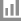 7
Labor Market
Employed Residents in Wayne County in 2021
Wayne County had 28,239 employed residents, which include 12,309 residents who commuted out of the county for work purposes. 22% (6,131 resident workers) earned $1,250 per month; 36% (10,096 workers) earned $1,251 to $3,333 per month; and 42% (12,012 workers) earned more than $3,333 per month.

Half of the employed residents were in 30-54 years age-range, mix of prime-working and matured workers. 57% worked in services industries.
Source: On The Map
Data Snapshot // Wayne County
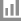 [Speaker Notes: Excel File: OTM_Fulton.xlsx]
8
Labor Market
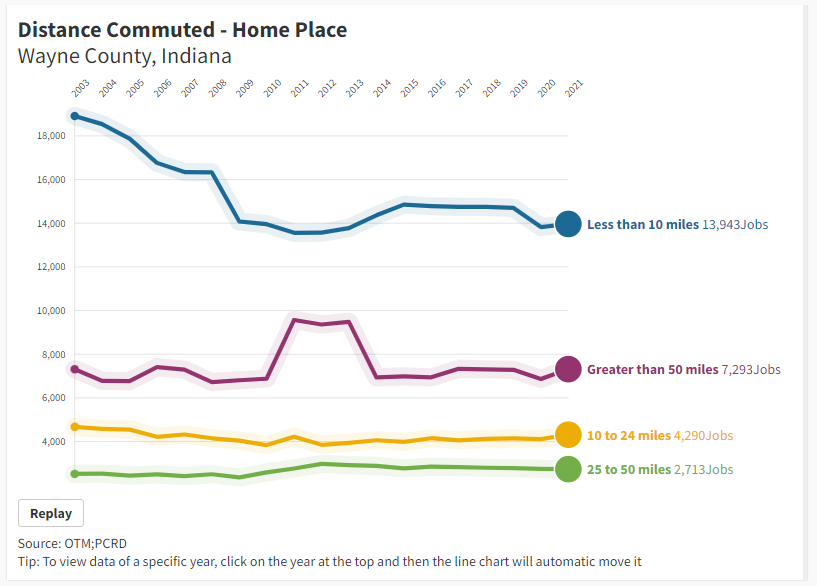 https://public.flourish.studio/visualisation/12701693/
Source: On The Map
Data Snapshot // Wayne County, IN
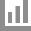 9
Labor Market
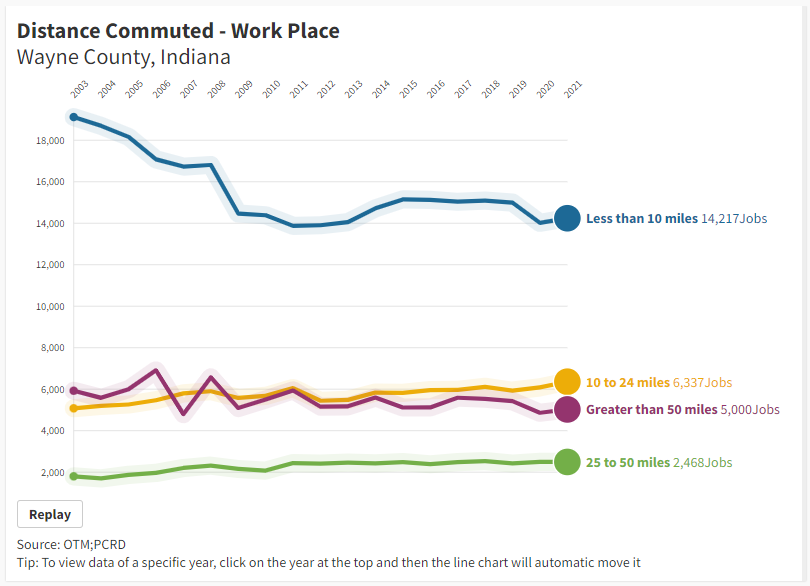 https://public.flourish.studio/visualisation/12701706/
Source: On The Map
Data Snapshot // Wayne County, IN
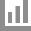 10
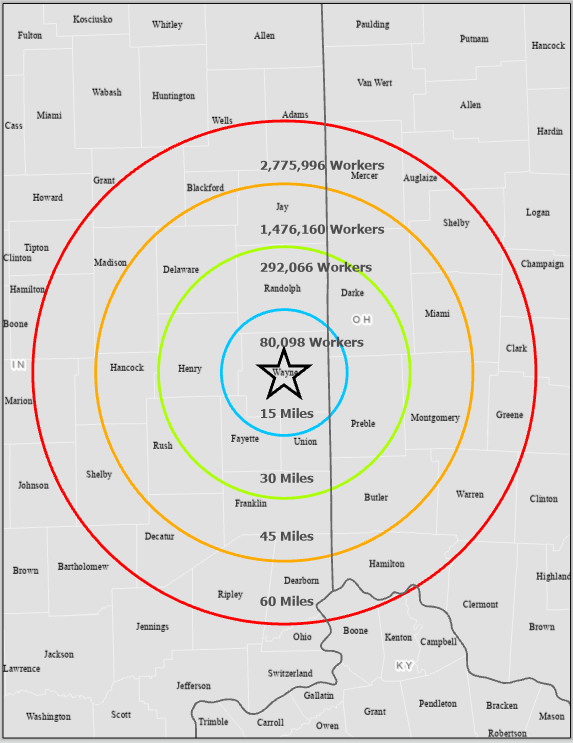 Labor Market
The resident employed labor force varies between 80,000 individuals at 15-mile radius to almost 2.77 million individuals at the 60-mile radius region.
Source: On The Map
Data Snapshot // Wayne County, IN
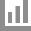 11
Labor Market
The distance-based rings are drawn at 15, 30, 45, and 60-miles from the centroid of the Wayne County in Indiana.

The number of workers are employed residents or the working labor force living within the circular labor-market area.

For example, at 60-mile radius approximately 2.77 million working labor force are available. Nearly 23% of that labor force have high school or equivalent education; 24.4% have some college or associates degree; and 20.9% have bachelor’s or higher education.

The regional data are built by aggregating the census block level data, which is the most granular geography. Regional estimates are relatively more accurate.
Source: On The Map
Data Snapshot // Wayne County, IN
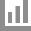 12
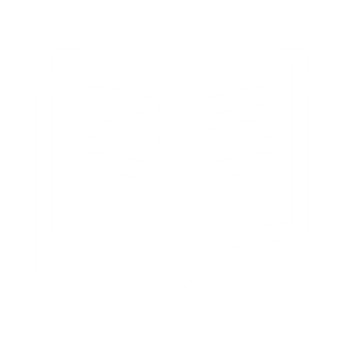 Appendix
Report Contributors
This report was prepared by the Purdue Center for Regional Development.
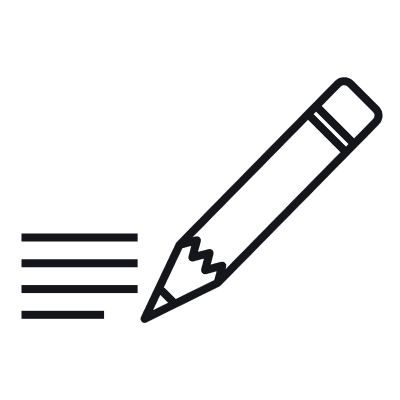 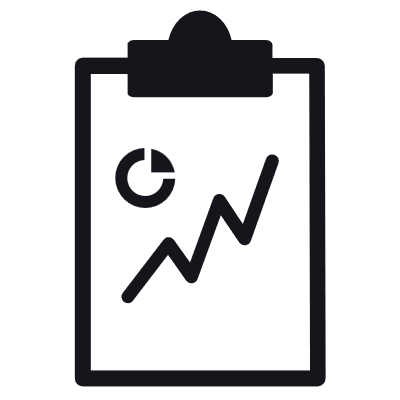 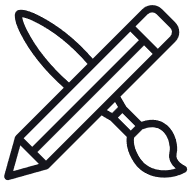 Authors/Editors
Data Analysis

Ben St. Germain
Report Design

Tyler Wright
Ben St. Germain
Indraneel Kumar, Ph.D.
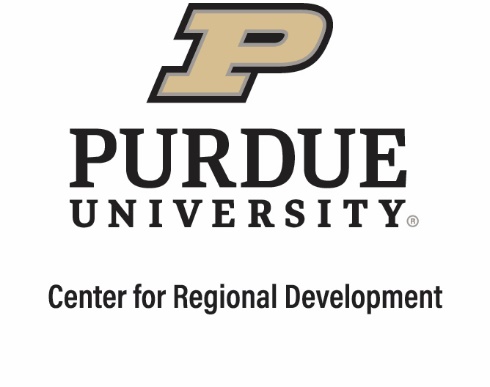 Data Snapshot // Wayne County
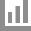